Заполните таблицы
12
11
17
5
15
14
30
99
51
70
88
48
50
8
7
5
9
5
12
8
max 10
[Speaker Notes: Математика. 5 класс.  Виленкин Н.Я. и др.     № 121, 157.]
Классная работа
Запишите числа:
Четыреста  восемнадцать
Девятьсот сорок пять
Одна тысяча сорок семь
Пять тысяч триста семнадцать
Восемь тысяч девять
Триста тысяч двадцать семь
Пятьдесят две тысячи одиннадцать
Проверьте себя:
418, 945, 1047, 5318, 8009, 300027, 52 011
Вычислите:
52843+6391
59234
93619-4056
89563
158130
315 ∙ 502
5220:145
36
Решите уравнения:
х-315=802
361+х=513
12х=1212
434:х=7
х=802+315
х=513-361
х=1212:12
х=434:7
х=152
х=101
х=1117
х=62
Устно
1. Прочитайте число:
380, 907, 60 239, 102 400, 999 999
2. Сколько цифр используется для записи числа 
640 046?
3. Назовите число:
Следующее за числом  99
Предшествующее числу  300
Следующее за числом  19 999
Предшествующее числу  1 200
На 1 меньше числа  700
На 1 больше числа  8999
Решите уравнения
х ·  45  =  945   
х  : 16 =  31 
74 ·  х =  4292 
1440 : х  = 6
Решите задачу:
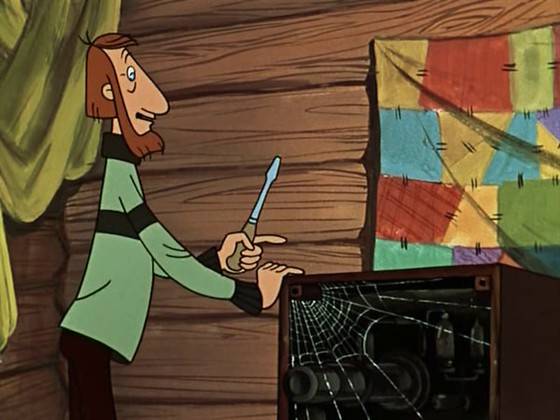 Расстояние от дома дяди Фёдора до Простоквашино равно 326 км. Папин Запорожец,  проехав  5 часов со средней скоростью 65 км/ч, сломался. Сколько километров папа и дядя Фёдор «толкали» машину?
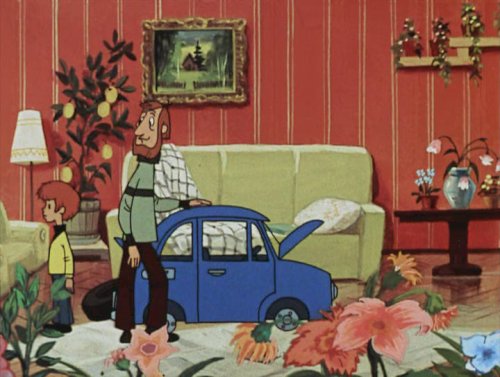 65∙5=325(км) – проехал Запорожец
326-325=1(км) – папа и дядя Фёдор толкали машину.
Решите задачу:
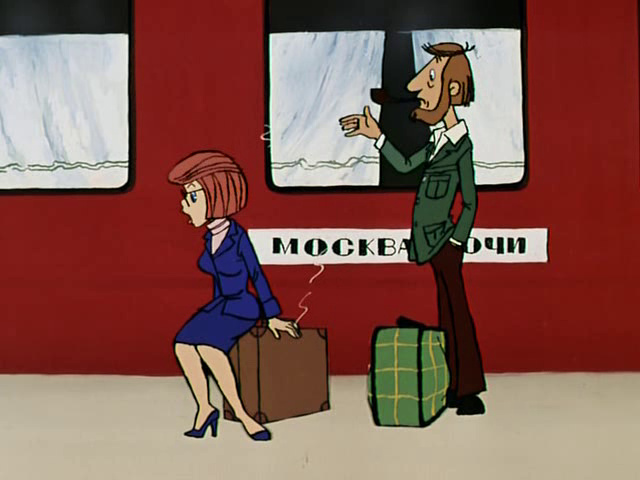 Родители дяди Фёдора поехали отдыхать в Сочи на поезде, который ехал со скоростью 110 км/ч. Через  15 часов они приехали на место. На обратный путь же они потратили 10 часов. С какой скоростью ехал поезд обратно?
1) Каково расстояние от Москвы до Сочи?
110∙15=1650(км)
2) С  какой  скоростью  ехал поезд обратно?
1650:10=165(км)
Задачи:
№1. Пильщики распиливают бревно на метровые обрубки. Длина бревна – 5 метров. Распиловка бревна поперек отнимает каждый раз полторы минуты. Сколько минут потребуется, чтобы распилить все бревно?
№2. Четыре кошки и 3 котенка весят 15 килограммов, а 3 кошки и 4 котенка весят 13 килограммов. Предполагается, что все взрослые кошки весят одинаково и котята также весят одинаково. Сколько весит каждая кошка и каждый котенок в отдельности?
Домашнее задание:
№ 19 (решить задачу),
№22 ( а, б, в, г)- примеры